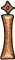 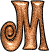 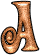 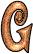 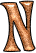 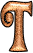 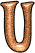 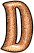 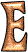 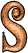 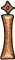 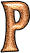 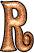 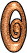 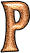 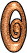 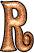 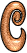 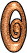 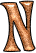 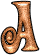 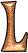 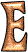 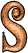 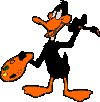 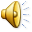 INTEGRANTES : Andía Gamboa Joselyn 
                 Guerrero Rosa
                            Taipe  Chavez Flavia 
                                         Zevallos Puchuri Alexandra
¿QUE ES UNA MAGNITUD?
Consideramos magnitud a todo aquello que sufre variación , y esta variación puede ser medida; el resultado de dicha medida se le denomina  cantidad algunos ejemplos:
TIPOS DE MAGNITUDES :
MAGNITUDES DIRECTAMENTE PROPORCIONALES (D.P): 

Dos magnitudes son D.P si al aumentar una de ellas , la otra magnitud también aumenta en la misma proporción .
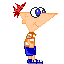 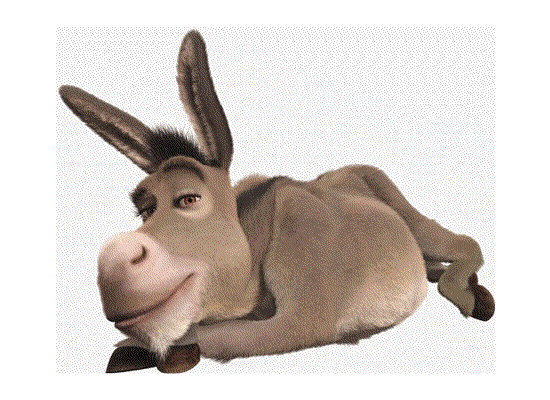 Ejemplos
MAGNITUDES DIRECTAMENTE  PROPORCIONALES (D.P): EJEMPLO:
x 3
x 2
x 2
x 3
MAGNITUDES INVERSAMENTE PROPORCIONALES(I.P)
Dos  magnitudes son I.P cuando al aumentar una la otra disminuye en igual proporción .
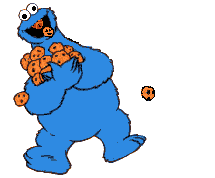 EJEMPLOS
MAGNITUDES  INVERSAMENTE PROPORCIONALES :
÷ 2
÷ 3
x 2
x 3
PROPIEDADES
Los valores  de las magnitudes  están relacionados con los valores de otras magnitudes simultáneamente .para nuestro estudio cuando relacionamos los valores de dos magnitudes en particular, consideramos los valores de otras magnitudes constantes.
D.P: división
I.P: multiplicación
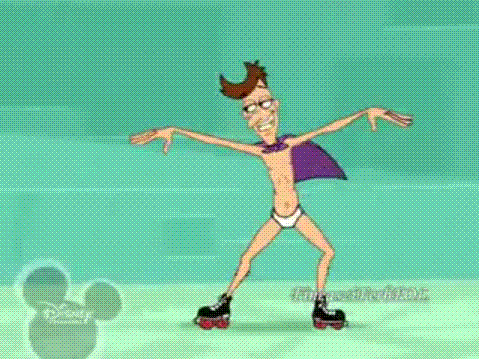 EJEMPLOS
A es I.P a B . Si cuando A es 50 y B es igual a 3 .Hallar  A cuando B es 15 
  
                

50x3 = Ax15
150= 15A
10=A
AxB
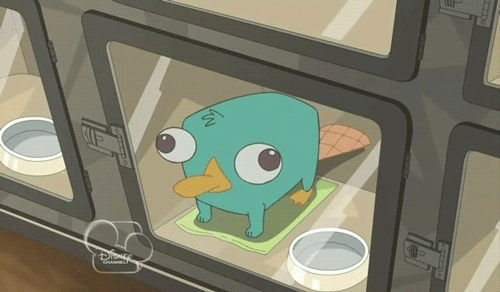 PROBLEMAS PROPUESTOS
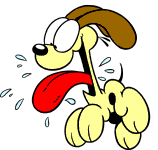 PROBLEMA 1°
Si A es D.P a B y es I.P a C .Cuando A es 300 B es 50 y C es raíz de 4 .HALLAR C cuando A es 8 y B es raíz de 16.
RESPUESTA  :
        C = 6
PROBLEMA 2°
Un padre reparte una mesada  de 3600 a sus hijos q están en relación de 3 -6 y 9 .cuanto recibe el hijo menor ?
RESPUESTA :

          6000
PROBLEMA 3 °
“P” varia D.P a “Q” e I.P a “R” .Cuando Q= 240 
 y R=600 entonces P= 30 .Hallar “P” cuando Q=500 y R= 150
RESPUESTA :
         250
www.porchi.com